República Dominicana:
Perspectivas económicas y reformas estructurales
Pável Isa Contreras
Ministro de Economía, Planificación y Desarrollo
La economía creció en 2.4 % en 2023. Pese al balance de riesgos, 
se prevé un ritmo de expansión de 5.0 % en 2024
Desempeño de la economía en 2024
IMAE 
Abril 2024
Proyecciones
7.8 %
Crec. Interanual
3.6 %
Promedio 12 meses
5.1 %
Crec. Acumulado
(ene-abr)
*Proyecciones del Panorama Macroeconómico actualizado en marzo de 2024.
Fuente: Elaborado con datos del Banco Central de la República Dominicana (BCRD) y proyecciones del Panorama Macroeconómico actualizado en marzo de 2024.
A nivel regional, nos proyectamos como la economía 
de mayor crecimiento en 2024
Promedio 
Regional
2.67 %*
*El valor de República Dominicana corresponde a las proyecciones del Panorama Macroeconómico revisado en marzo de 2024. Para los demás países, se utilizó el dato del Fondo Monetario Internacional (FMI), WEO abril 2024. El promedio regional corresponde al promedio simple de los países seleccionados. 
Fuente: Elaborado con datos del FMI (WEO abril 2024), BCRD, MEPyD y MH.
Aunque el crecimiento ha estado impulsado por el consumo, la inversión privada ha experimentado un aumento significativo en los últimos años, demostrando la confianza de los inversionistas en el país
* Valores preliminares. 
Fuente: Elaborado con datos del BCRD.
En 2024, continúa la ralentización del crecimiento de los precios, 
con una variación interanual de 3.03 % en abril
Desempeño de los precios 
en 2024
Inflación
Abril 2024
Proyecciones
3.03 %
Inflación general
3.83 %
Inflación promedio 
12 meses
3.99 %
Inflación subyacente
* Proyecciones del Panorama Macroeconómico actualizado en marzo 2024.
Fuente: Elaborado con datos del BCRD y proyecciones del Panorama Macroeconómico actualizado en marzo 2024.
A nivel regional, nos proyectamos como el cuarto país con menor inflación para 2024
Promedio 
Regional
4.0 %*
Nota: se excluyó Venezuela y Argentina por su alta inflación, los valores son 100.0 y 249.8 para 2024, respectivamente. Asimismo, se excluyen las economías dolarizadas de la región (El Salvador, Ecuador y Panamá). El promedio regional corresponde al promedio simple de los países seleccionados.
Fuente:  Elaborado con datos de BCRD y el Panorama Macroeconómico actualizado en marzo 2024 para el caso de República Dominicana y con los datos de WEO (Abril 2024) del FMI para los demás países seleccionados.
El mercado laboral continúa recuperándose, siendo el empleo formal 
el de mayor crecimiento interanual (6.3 %) en el primer trimestre
11.5
Promedio 2023
11.7
Promedio 2022
4.8
Promedio 2023
4.7
Promedio 2022
Fuente: Elaborado con datos extraídos del BCRD (en base a la ENCFT).
[Speaker Notes: El porcentaje de ocupados formales e informales retorno a sus niveles de prepandemia.
Ocupados formales: 2019Q1= 44.45 %  2024Q1=44.41 %
Ocupados informales: 2019 Q1=55.55 %   2024 Q1= 55.59 %]
En 2023, la pobreza monetaria se ubicó por debajo de los niveles de prepandemia
COVID-19
* Datos preliminares.
Fuente: Elaborado con datos de la Encuesta Nacional Continua de Fuerza de Trabajo (ENCFT) del BCRD.
Destacado el desempeño del sector externo
Notable rendimiento de los ingresos por divisas superando los US$ 11 mil millones por primera vez en la historia. 
El primer trimestre de 2024 registró el mayor nivel de ingresos por turismo, cónsono con el comportamiento de este sector.
Menor crecimiento de las exportaciones fue compensado por el desempeño de otros sectores generadores de divisas, siendo crucial para fortalecer la economía y mantener la estabilidad financiera. 
Reducción de la dependencia en las exportaciones como la principal fuente de ingresos por divisas, explicado por el aumento en la participación de otros ingresos como el turismo y las remesas.
Ingresos divisas9.0 % del PIB*
*Proyecciones del Panorama Macroeconómico actualizado en marzo de 2024.
Fuente: Elaborado con datos del BCRD.
La IED representó 3.6 % del PIB en 2023, destinado principalmente a la actividad turística 
y con origen mayoritario en EE. UU. 
En 2024, se observa una mayor diversificación del portafolio de IED
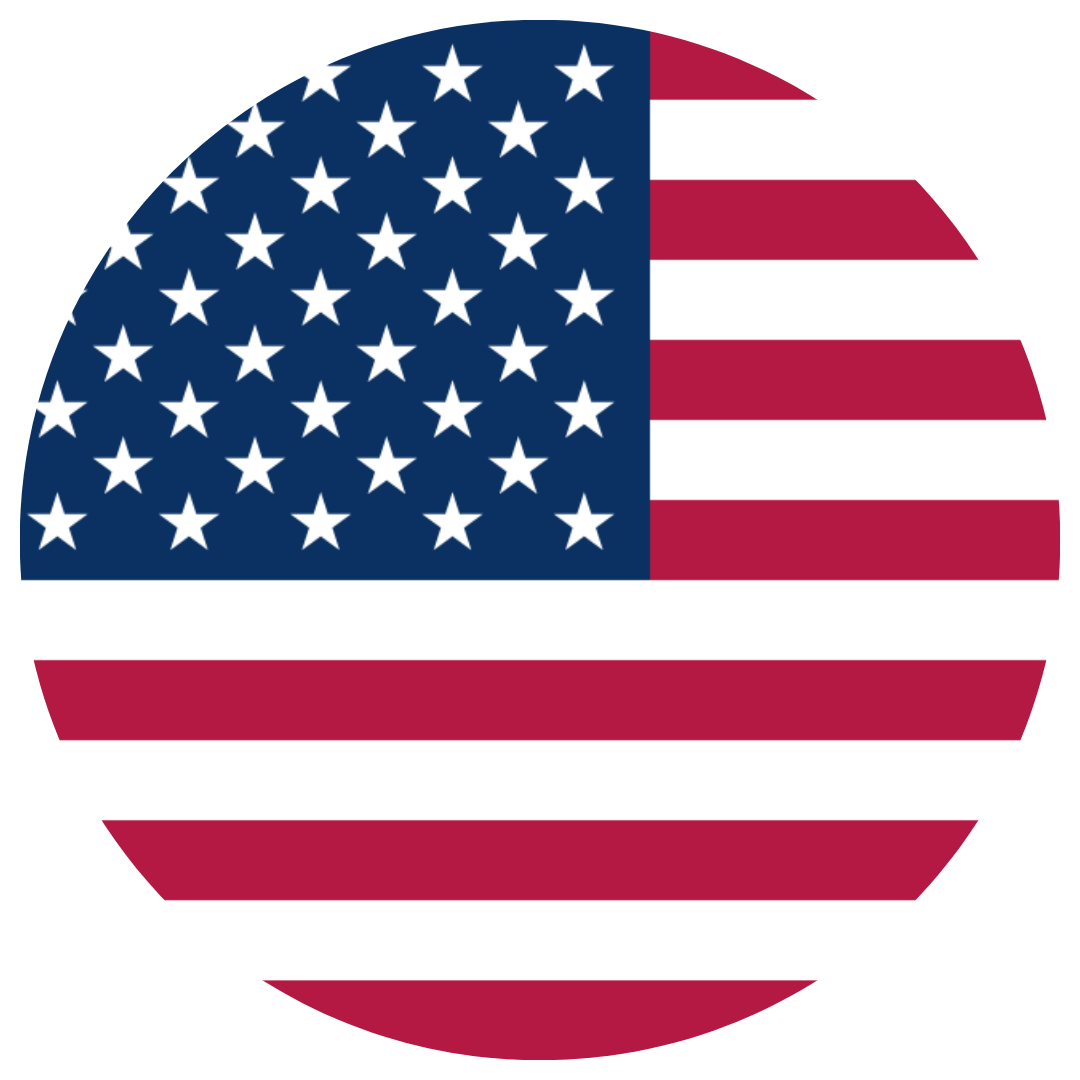 Estos 10 países concentranel 85.7 % de la IED de 2023
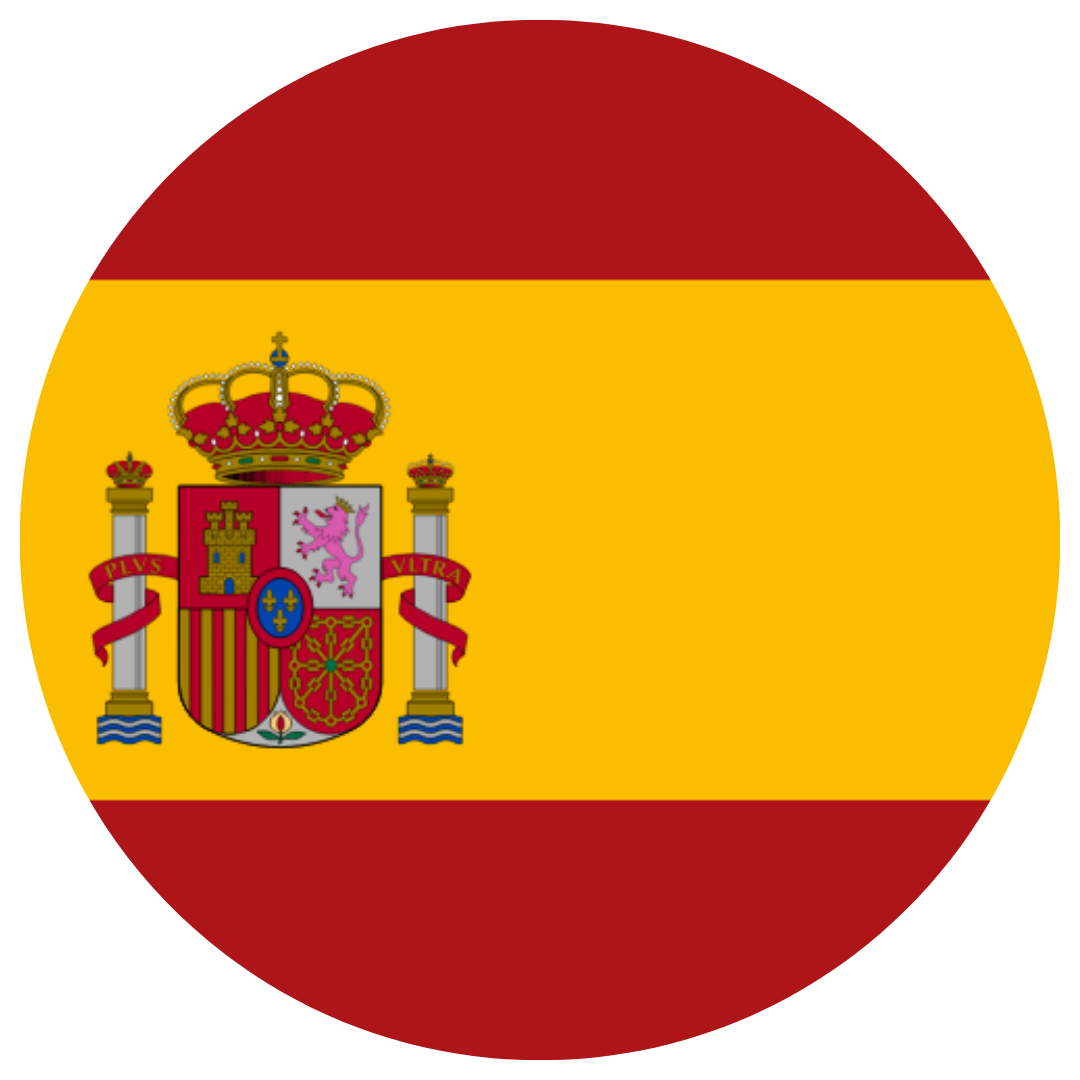 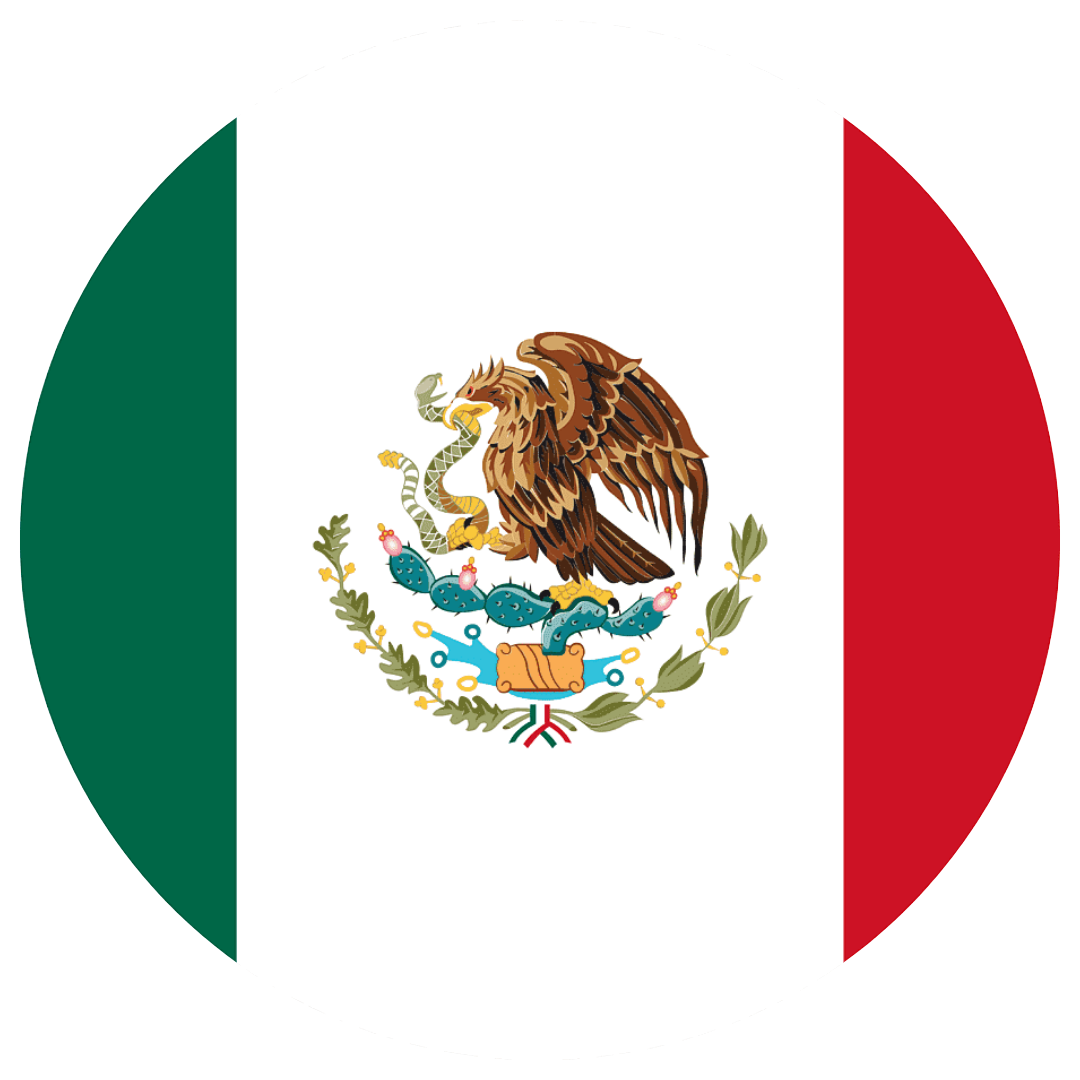 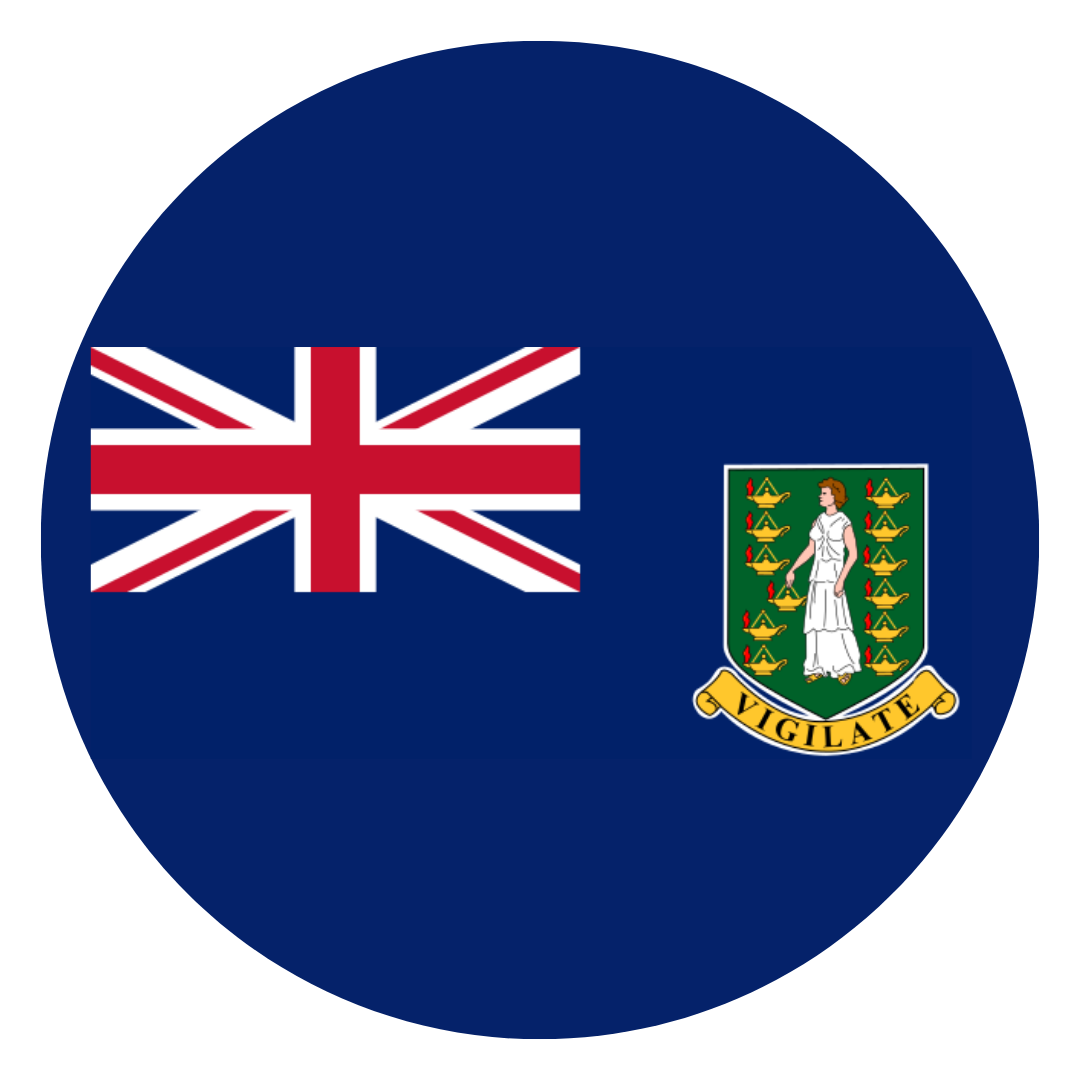 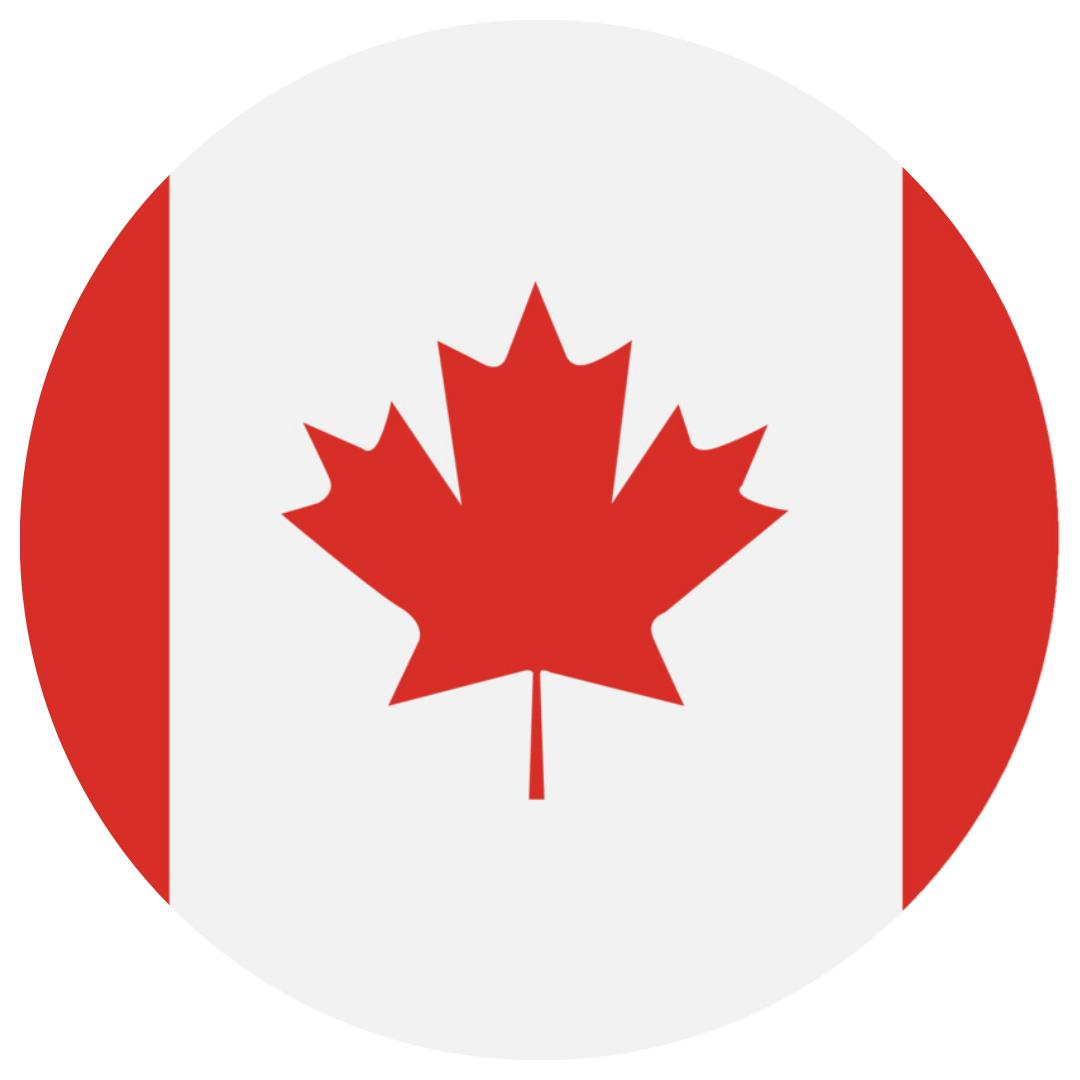 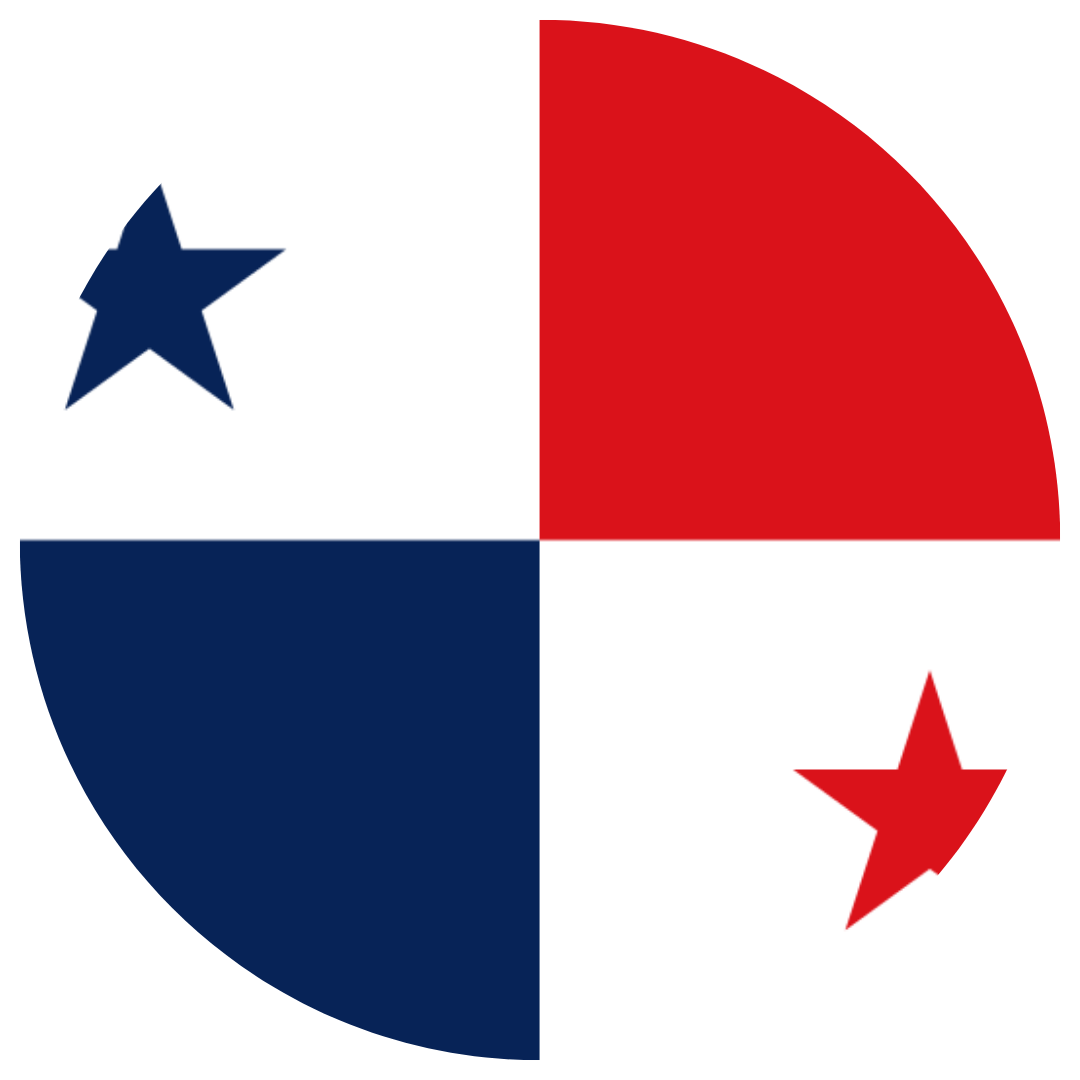 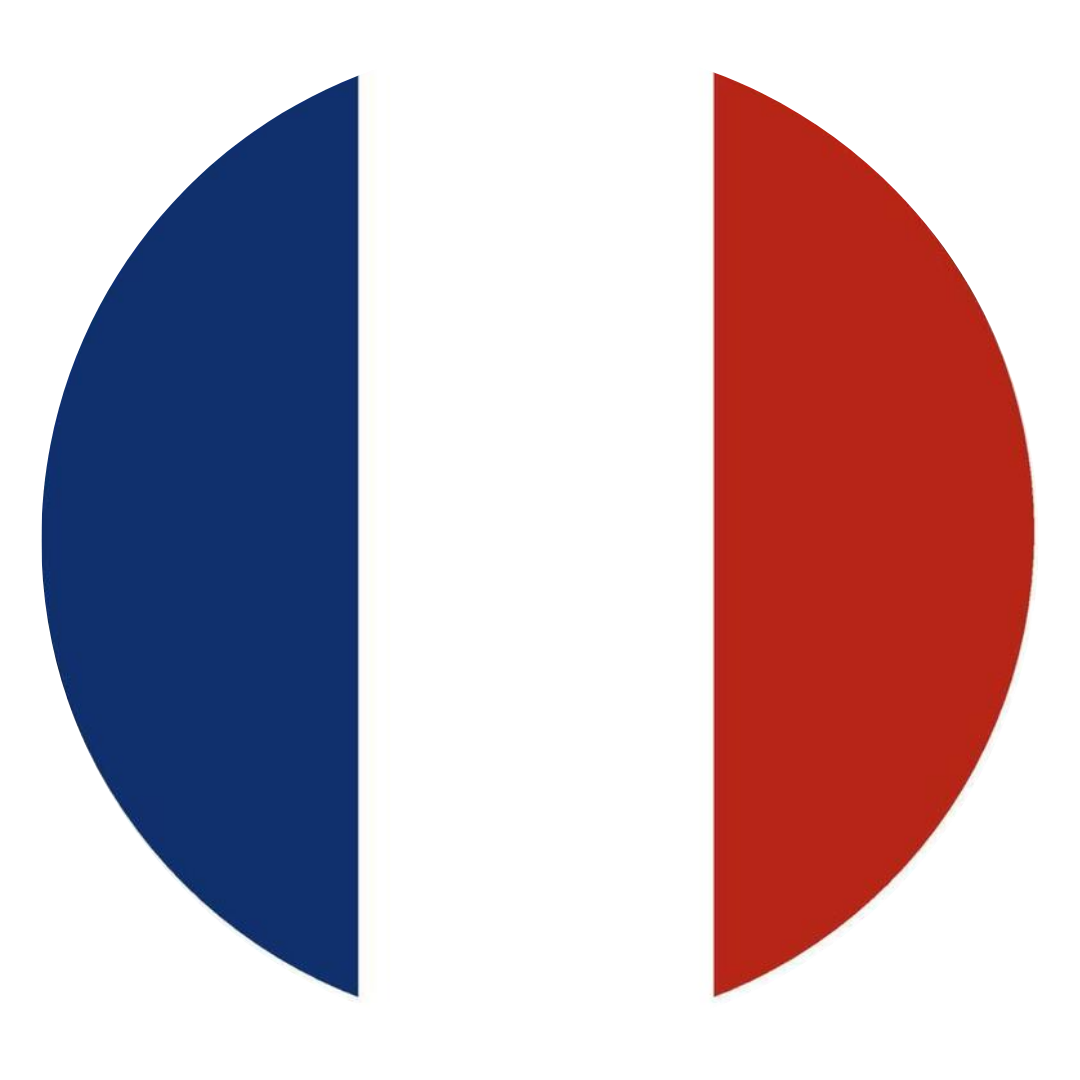 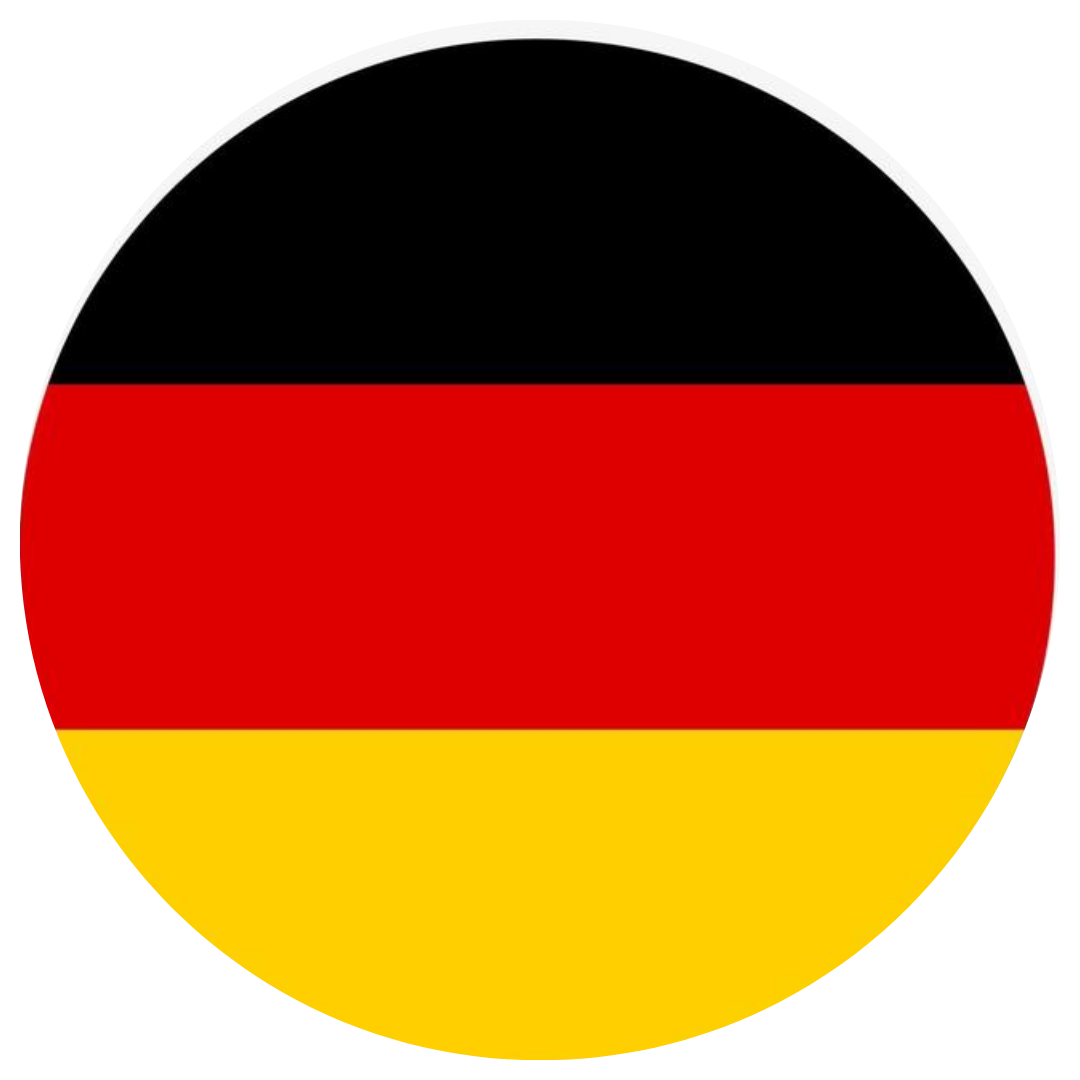 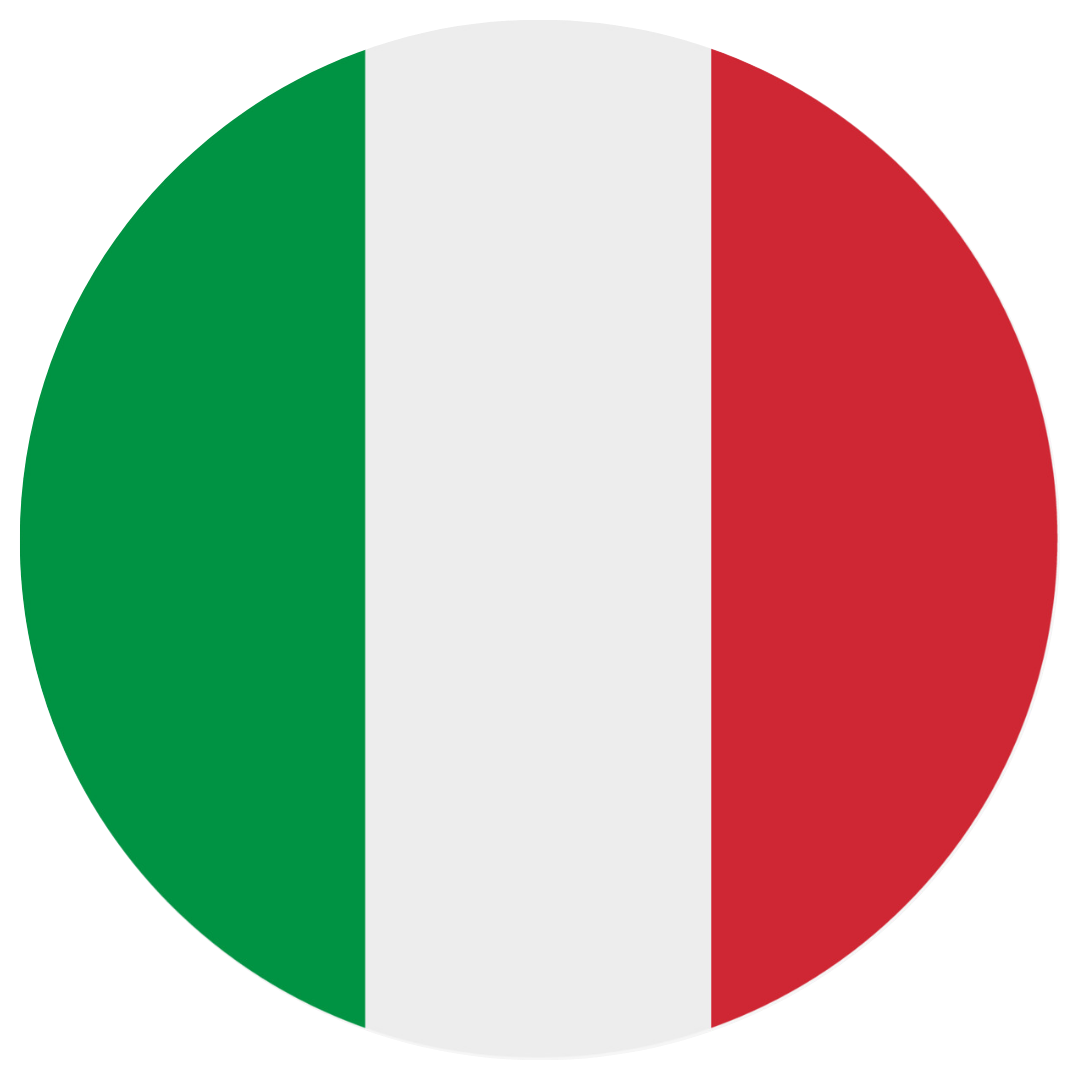 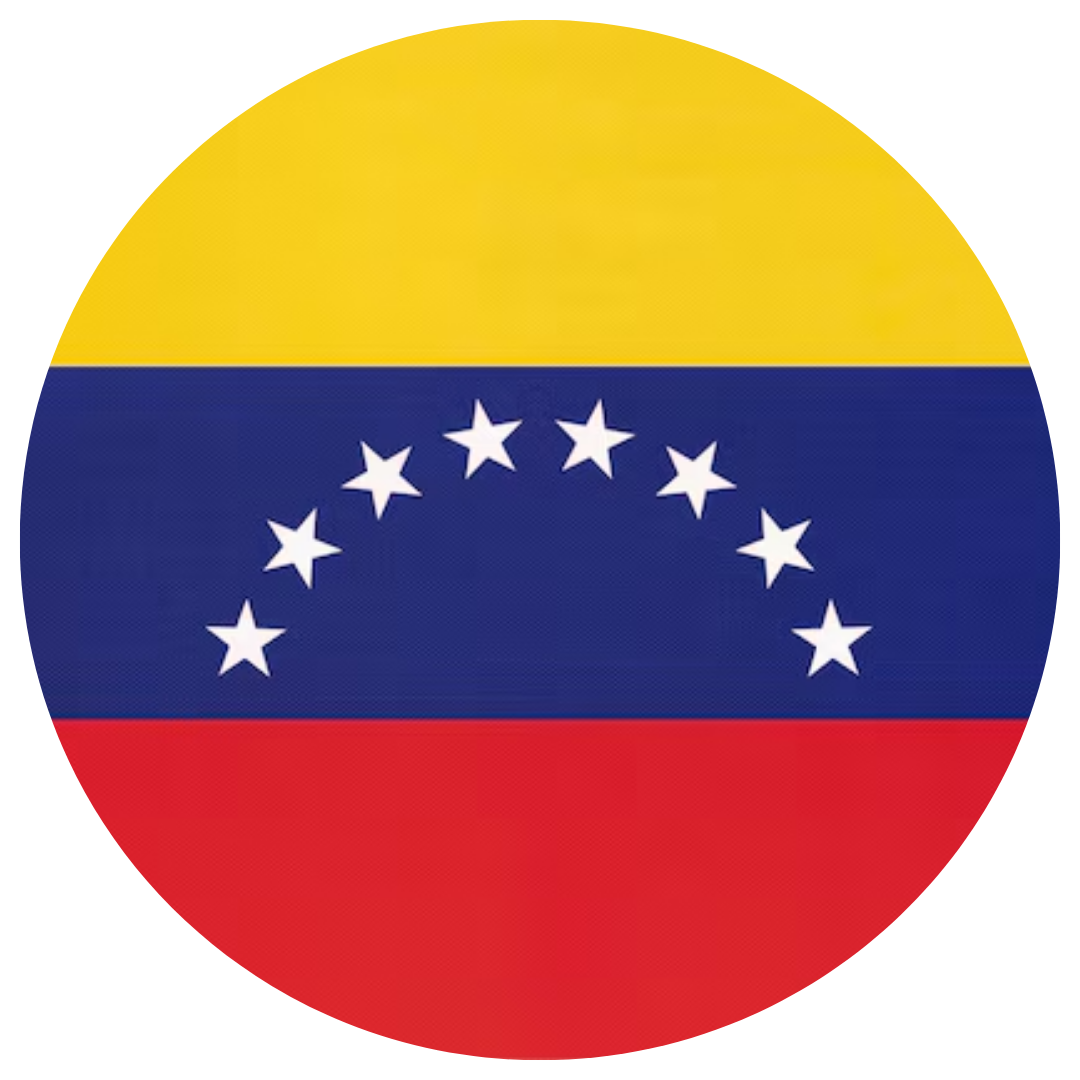 Fuente: Elaborado con datos del BCRD.
El tipo de cambio se depreció 1.9 % al cierre de 2023. 
Para 2024, la depreciación acumulada hasta abril se ubicó en 2.8 %, proyectándose 7.3 % para el año
Proyecciones
Tipo de cambio de venta
anual, 2024
60.3
Fuente: Elaborado con datos del BCRD y proyecciones del Panorama Macroeconómico actualizadas en marzo 2024.
TC promedio
7.3 %
%, depreciación
Reducción del déficit fiscal del gobierno central en 2023, ubicándose en 3.0 % del PIB
Fuente: Elaborado con datos de la Dirección General de Presupuesto (DIGEPRES) y el BCRD.
Mantenemos un riesgo país inferior al promedio regional y global
Fuente: Elaborado con datos del BCRD.
Por lo que mantuvimos la calificación crediticia “BB” en 2024, 
posicionándonos dentro del selecto grupo de países de la región con mejora del perfil de riesgo
BB
BB-
La mejora de un entorno negativo a estable se sustenta:

En las altas tasas de crecimiento y la resiliencia ante choques externos de la economía dominicana.
En la mejora de la institucionalidad en la administración pública reflejada en fortalecimiento de la planificación fiscal y el manejo de la deuda pública.
B+
B+
Desde el Estado los esfuerzos están alineados para alcanzar en el próximo decenio el grado de inversión.
Fuente: Elaborado con datos del Ministerio de Hacienda.
La deuda del Sector Público No Financiero 
representó un 45.1 % del PIB al cierre de 2023
Costo del COVID-19
El costo financiero de la pandemia del COVID-19 para la República Dominicana fue alrededor de 5 % del PIB. 
Estabilidad del crecimiento de la deuda pública como porcentaje del PIB.
*PIB estimado en el Panorama Macroeconómico actualizado en marzo 2024. El valor de abril es preliminar. 
Fuente: Elaborado con datos del Dashboards Dirección General de Crédito Público y el BCRD.
En resumen…
Desarrollo es cambio tecnológico y bienestar generalizado
A través del mercado laboral:
1. Más empleos
2. Empleos de más calidad
3. Remuneraciones más elevadas
A través de los servicios públicos:
Salud, Educación, Agua potable y saneamiento, Cuidados, Energía, Seguridad pública, Transporte, Protección del medioambiente y Justicia
Crecimiento generalizado de la productividad  y de los salarios
Más y mejores servicios públicos, de todos los servicios para todo el mundo
Calidad de vida
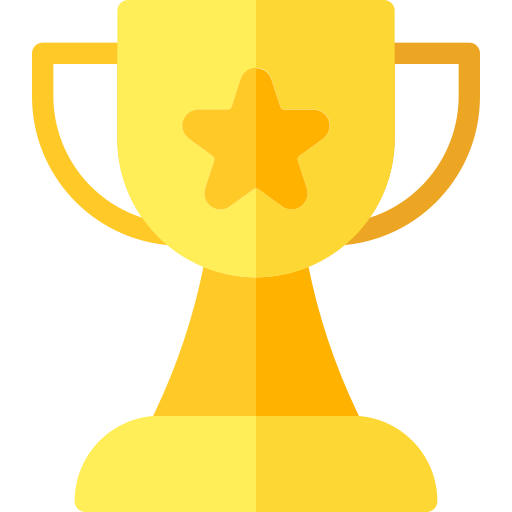 Dotación de capital físico y humano
Territorio
Transformación digital
Sostenibilidad
Mejores políticas públicas para acelerar el crecimiento y traducirlo en bienestar
[Speaker Notes: Por ello el gobierno tiene dentro de sus políticas priorizadas el empleo formal
Sin perder de vista los principales ejes transversales que lo permitirían (atraviesan, vinculan y conectan)
Sostenibilidad: tiene que ver con lo ambiental, económico y social al mismo tiempo, no beneficiar a las generaciones presentes a costa de las del futuro o viceversa.]
Reformas necesarias para la transformación necesaria
Reforma fiscal: el lado de los ingresos
1
Reforma tributaria  Principios
Los principios pueden reforzarse mutuamente o entrar en conflicto
2
Suficiencia
Equidad
Eficiencia
Eficacia
Sostenibilidad
3
Distribución de la carga tributaria
Ingresos
Reducción del costo económico
Reducción del incumplimiento tributario.
La reforma de ahora y la del futuro.
4
5
Reforma fiscal: el lado del gasto
1
2
Transformación continua 
del gasto
Principios - objetivos
Eficiencia
Eficacia
Equidad
Sostenibilidad
Producción pública producida con la mayor calidad posible al costo más razonable posible.
Producción pública con resultados deseables en la calidad de vida de la gente.
Producción pública beneficia especialmente a la población con más bajos niveles de vida.
Prudencia considerando necesidades del desarrollo y limitaciones de recursos​.
3
4
Reforma fiscal
Objetivos macroeconómicos
Moderar el déficit fiscal  
Reducción de la demanda de financiamiento
Reducción en el ritmo de crecimiento del stock de deuda 
Mejoramiento de la calificación crediticia
Reducción del pago de intereses
Mayor disponibilidad de recursos para gastos e inversiones para el desarrollo

2. 	Fortalecer la capitalización del Banco Central
Contribuye a reducir el costo del dinero
Otras reformas
Reforma del sector eléctrico (distribución)
Reforma de la seguridad social
Objetivos generales:
Uso más eficiente de energía 
Reducción de pérdidas  impacto en las finanzas públicas   

Objetivos específicos 
Gestión más eficiente
Incremento significativo de las inversiones en distribución
Objetivo general:
Mayor “cobertura vertical”: amplitud de servicios e insumos
Reducción de gastos de bolsillo
Mayores prestaciones financieras

Elemento crítico: financiación 
Salarios
Contribuciones 
Obligaciones de prestaciones financiera y de servicios
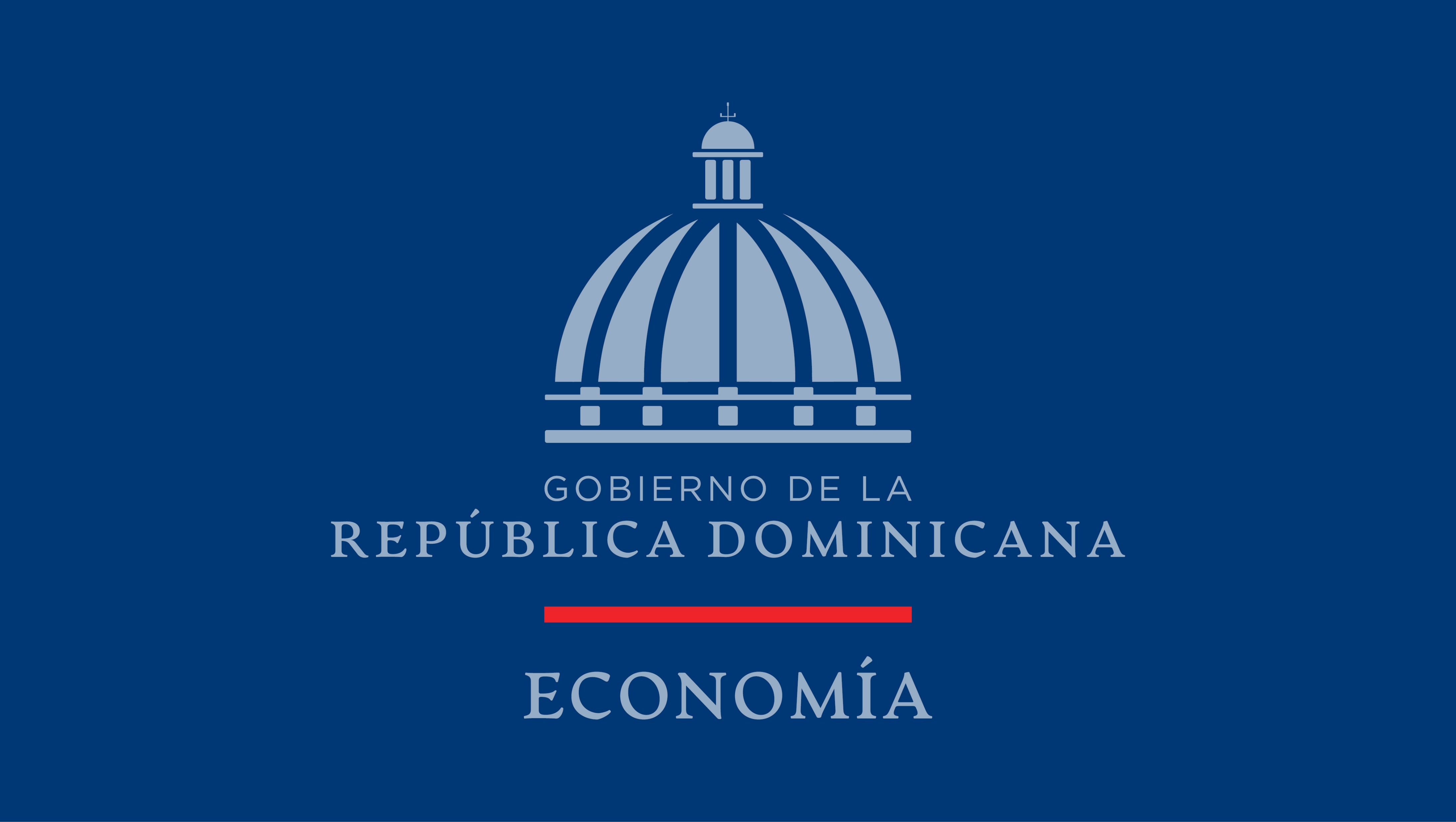